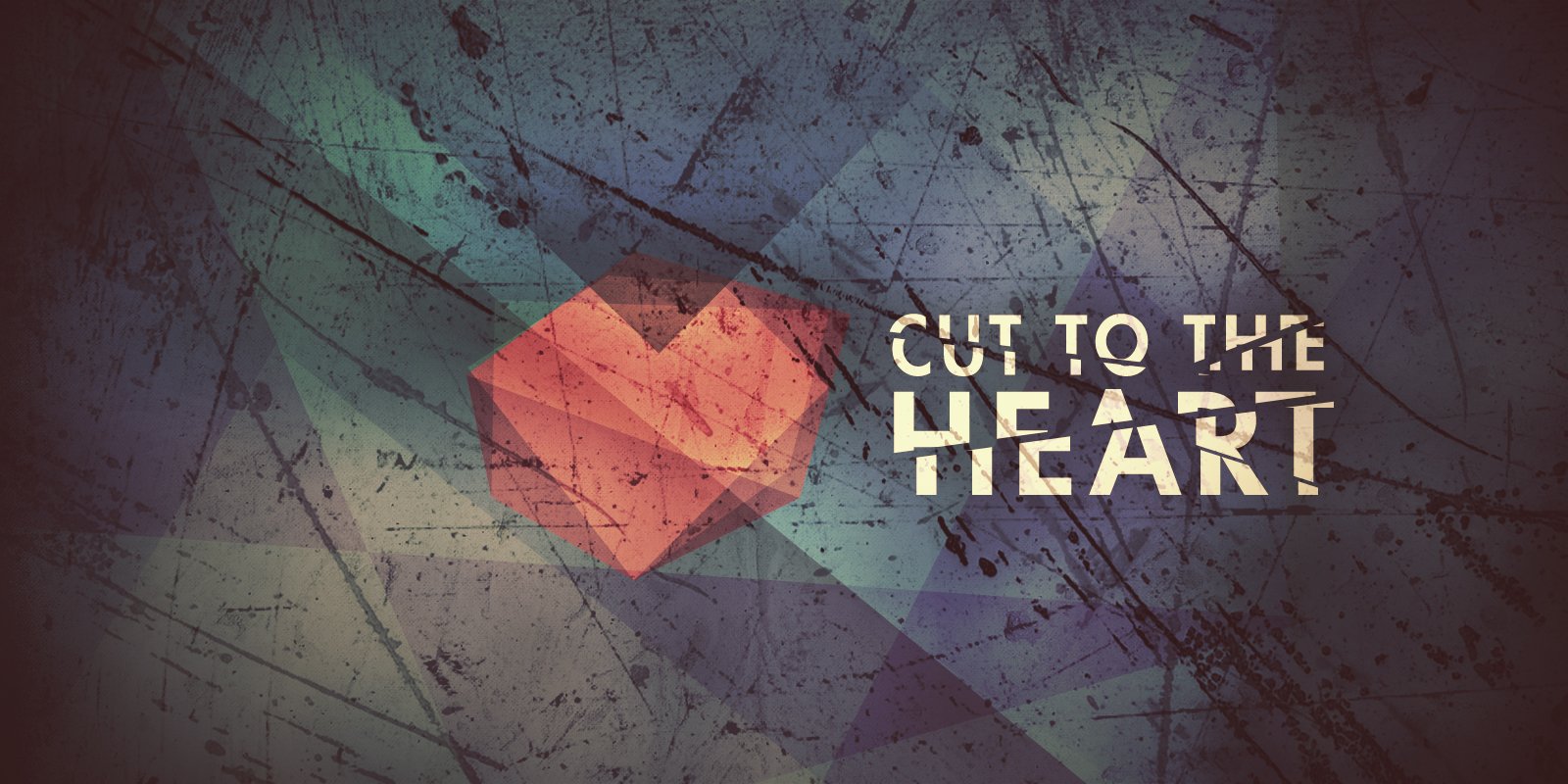 Hebrews 4:12
Richie Thetford									              www.thetfordcountry.com
Different Response
People respond differently
Acts 2
Acts 2:37
Acts 2:41
Acts 7
Acts 7:54-60
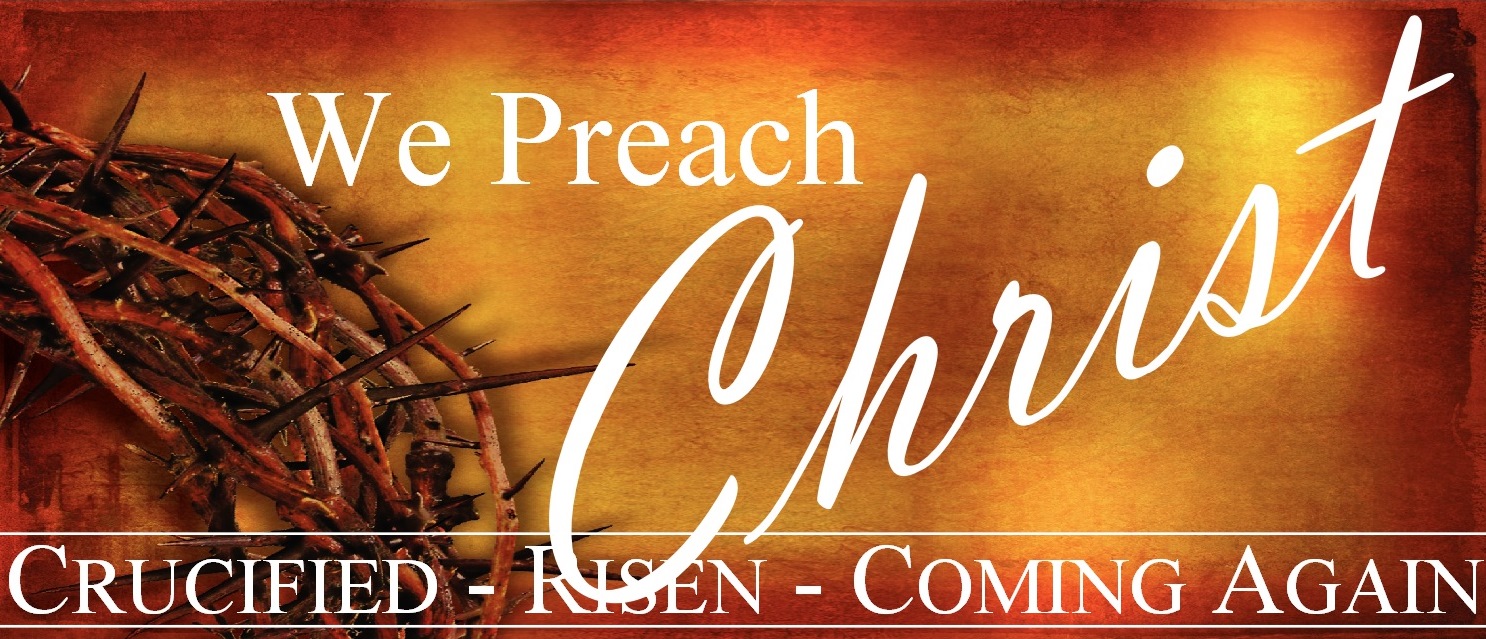 Richie Thetford									              www.thetfordcountry.com
Why the Difference?
Can’t be blamed on the messages
Peter convicted his audience
Acts 2:22-23
Stephen – no less pointed
Acts 7:52
Answer lies in the heart of man
Luke 8:11-15
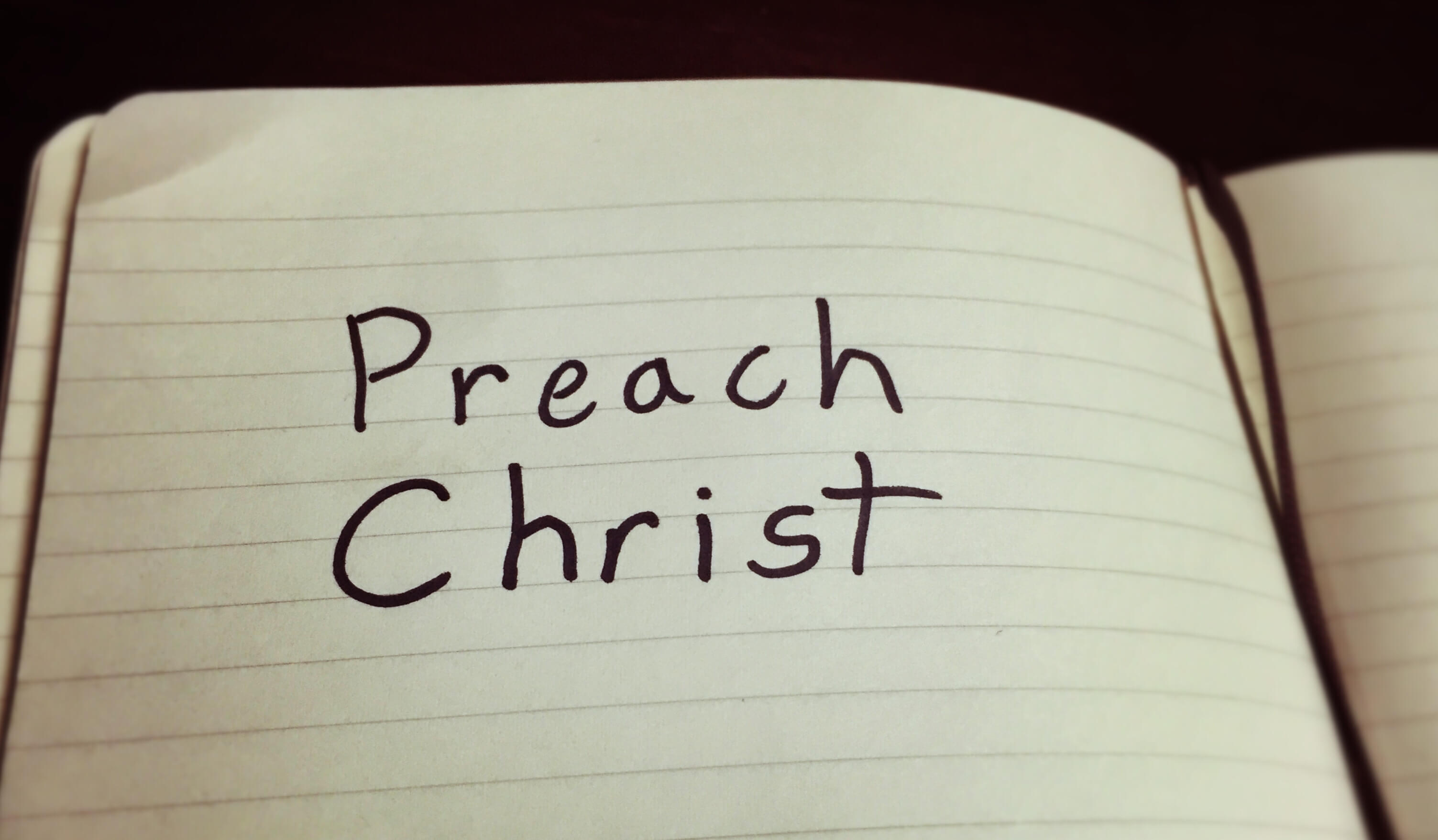 Richie Thetford									              www.thetfordcountry.com
How is Our Heart?
Importance can’t be trivialized
Proverbs 4:23
You and I determine the conditionof the heart
Do you align with those who heard Peter?
Do you align with those who heard Stephen?
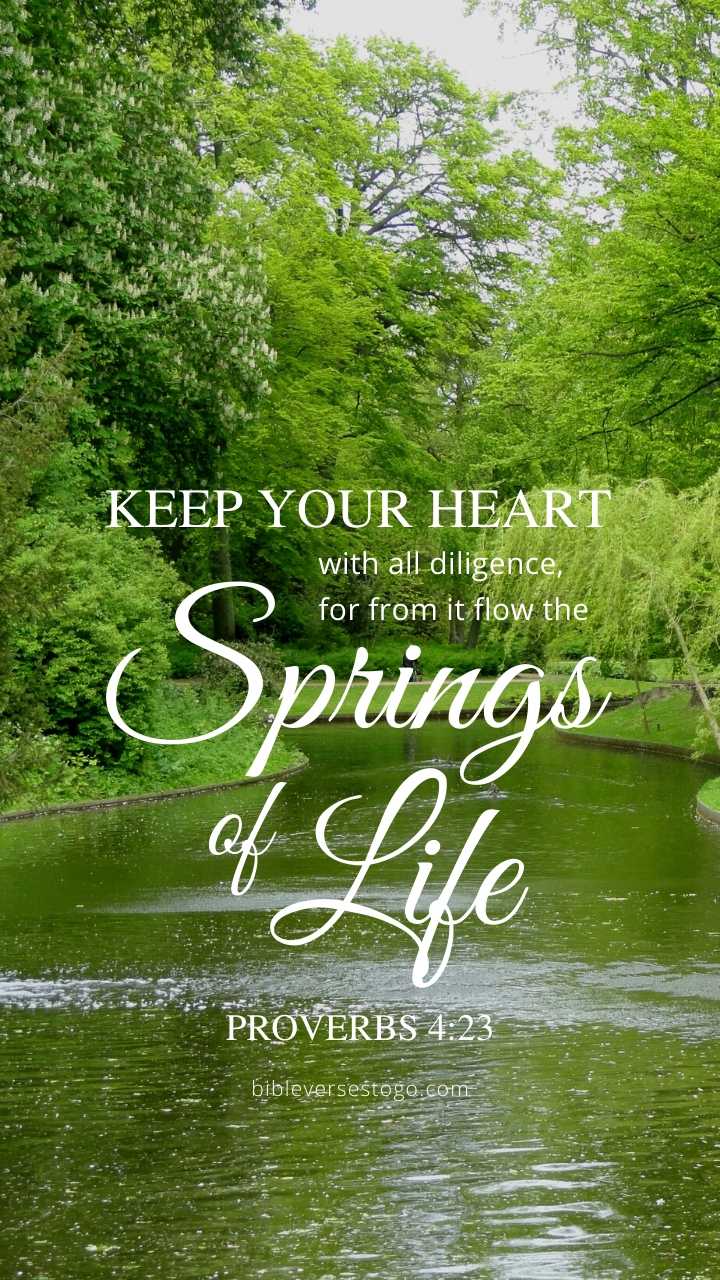 Richie Thetford									              www.thetfordcountry.com